Judicial Inspectorate for Correctional Services

 Operational Plan
 2020/2021  20 May 2020
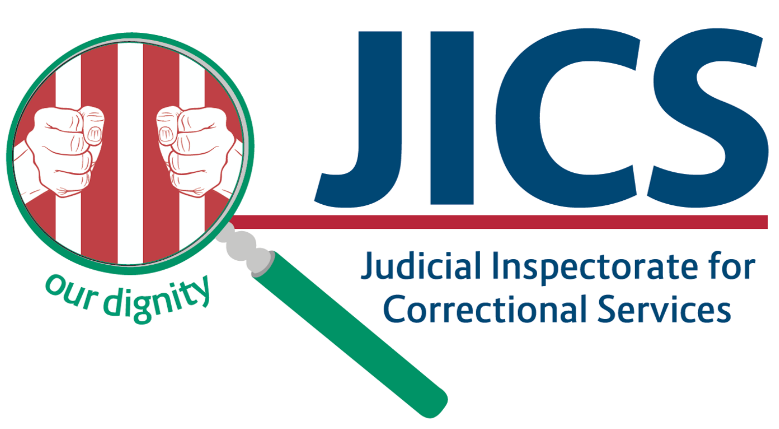 PRESENTATION BY THE CHIEF EXECUTIVE OFFICER

PRESENTED BY 
MR. V. MISSER
2
PURPOSE
To present the Operational Plan, APP indicator and Budget 2020/21 for the Judicial Inspectorate for Correctional Services to the Portfolio Committee on Justice & Correctional Services.
3
JICS programmes/directorates
To effectively and efficiently deliver on our mandate through the following programmes:
Programme 1: Strategic Management and Leadership
Programme 2: Administration
Programme 3: Legal Services
Programme 4: Management Regions
4
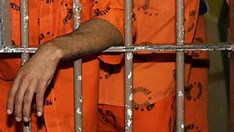 Performance Information and Oversight Reporting
Judicial Inspectorate for Correctional Services
Strategic Management and Leadership
Purpose 
Ensure the organisation has an efficient and effective monitoring and evaluation system in place and compiles strategic documents.

All directorates comply with JICS policies and procedures including all applicable government regulations.
6
Strategic Management and Leadership (continued)
Functions 
Work performance conforms to set standards.
Measure the efficiency and effectiveness of all directorates.
Ensuring Directorates deliver on the mandates and evaluate their performance.
To ensure all Directorates adhere to good corporate governance principles and practices.
7
Strategic Management and Leadership (continued)
Functions 
Document, evaluate, test systems and controls to determine their adequacy and effectiveness to ensure:
Compliance with rules and regulations,
Meeting organisational objectives,
Reliability and integrity of information,
Economic use of resources, and
Safeguarding of assets.
8
Strategic Management and Leadership (continued)
Activities 
Compilation of: 
Operational plan
Annual Performance Plan 
Governance Calendar
Monthly reporting Mechanism (M&E reporting) 
Quarterly reports
Annual report
Ensure development, drafting and reviewing of JICS policies
Ensure compliance and quality management through spot checks 
Monitor and report on implementation status of recommendations from internal/external audits
9
Directorate: Legal Services
Purpose
Manage and administer complaints, mandatory reports and to ensure inspections and investigations are conducted rigorously, efficiently and timeously. 
Functions 
Inspections
Investigations
Handling Mandatory reports (deaths, use of mechanical restraints, use of force and all segregations)
Handling Complaints
10
Inspections
2020/2021 performance indicator as per DCS APP - Before COVID-19 Pandemic
11
Inspections
2020/2021 performance indicator as per DCS APP (Quarterly Targets)
12
Inspections
2020/2021 performance indicator as per DCS APP (Monthly Targets)
13
Inspections – Catch up plan
2020/2021 performance indicator as per DCS APP (Monthly Targets Catch up plan) 
The National Inspection Plan have been amended as physical inspections cannot take place, because of COVID-19 nationwide lockdown, but information-gathering at those centres, which were due for inspection, will take place w.e.f 15 May 2020. 
A questionnaire will be sent to each centre due for inspection.
The HCC must complete the form and send it back for evaluation and possible follow-up questions. 
As soon as the nationwide lockdown is lifted, the information contained in the questionnaire will be confirmed via a physical inspection.
14
Inspections
Inspections that were not conducted during April and May 2020  COVID-19 Nationwide lockdown.
15
Inspections – Catch up planRevised Targets- COVID-19
2020/2021 performance indicator as per DCS APP (Revised Monthly Targets)
16
Investigation
Conducting investigations at correctional centres into allegations of human rights abuses on an ad hoc basis within 30 days after receiving instruction. 
Investigate all cases of: 
Suicide by inmate.
Violent acts in correctional facilities.
Unnatural deaths with allegations of homicide, negligence, etc.
Allegations of assault by officials on inmates.
All in loco investigations are suspended until further notice.
If necessary, JICS requests all the records relating to incidents (copies of  medical records, registers and other relevant documents), which must be made available electronically.
17
Mandatory reports
Deaths
All reports on both unnatural and natural deaths received from centres are analysed and feedback provided to stakeholders within 60 days. 
	
Use of mechanical restraints and segregations
Ensure all use of mechanical restraints and segregation appeals received from inmates are analysed and feedback given within 72 hours.

Use of force 
Ensure all reports of use of force received from inmates are analysed/investigated and recommendation given as per incident recorded.
18
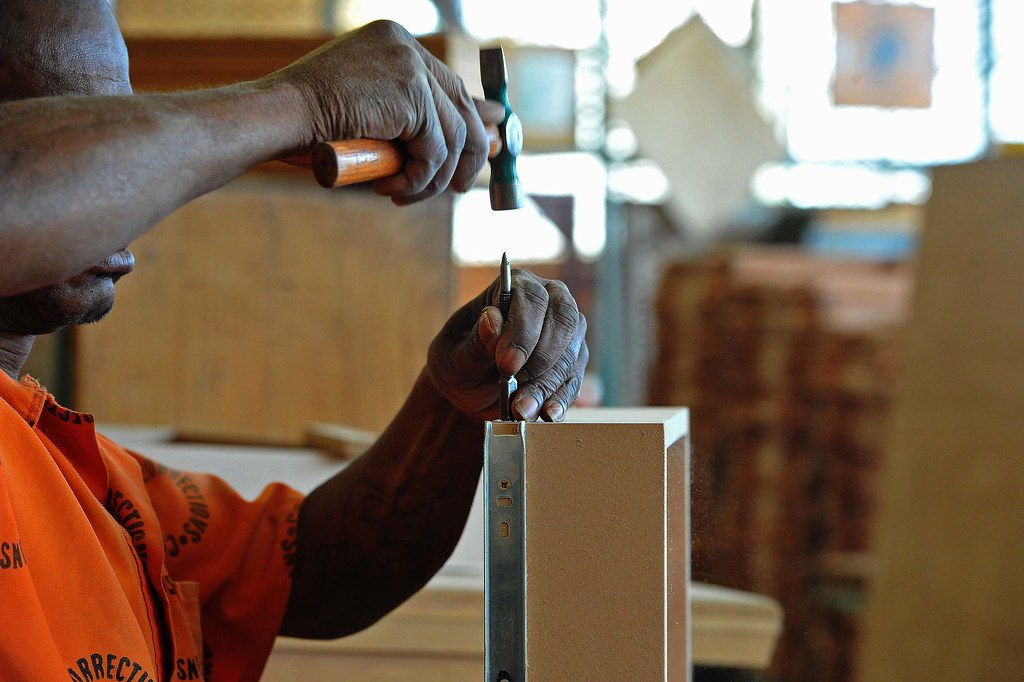 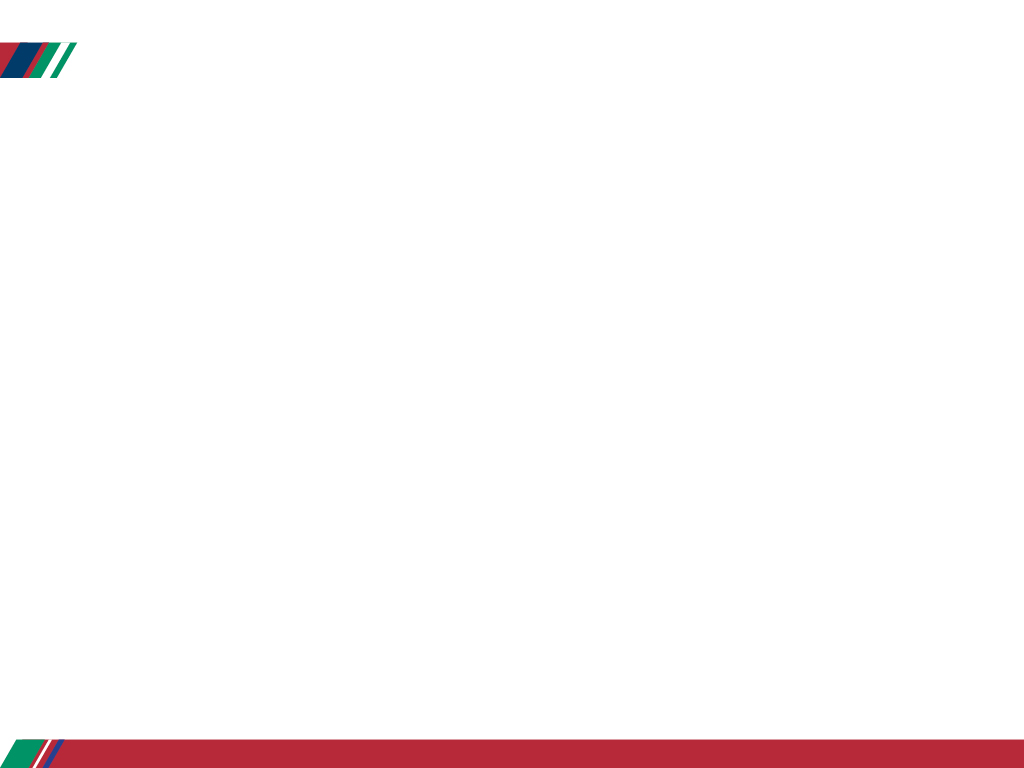 Directorate: Management Regions
Judicial Inspectorate for Correctional Services
Directorate: Management Regions
Purpose
Manage and coordinate the functions and activities of the regions. 
Functions 
Manage operational, human resource and financial matters of regions.  
Monitor, evaluate and report on regional complaints management.
Promote and facilitate management of community participation in JICS outreach programmes. 
Ensure effective and efficient VC and stakeholder engagement meetings to promote fair resolution of complaints.
Submit comments/inputs/amendments to policies, SOPs and other working documents.
20
Management Regions
Activities
Development of regional operational documents
Operational Plan
Regional Governance Calendar
Compilation of Monthly M&E Reports 
Compilation of Quarterly Reports 
Compilation of Annual Report 
Submission of comments/inputs/amendments to policies, SOPs and other working documents
Effective and efficient management of ICCVs
Reporting on treatment of inmates, conditions in correctional centres and any corrupt or dishonest practices affecting inmates and their human rights.
Stakeholder engagements/VC & community outreach meetings
21
ICCV Management
Effective and efficient management of ICCVs in the following functions: 
regular visits by ICCV to cc,
interview offenders/inmates, 
record complaints in official diary and monitor manner in which they have been dealt with, and
discuss complaints with the Head of Correctional Centre, or relevant subordinate, to resolve issues internally.	
Obtain and correlate information concerning mandatory reporting.
22
Visitors Committee (VC)
JICS established 36 VC seats in all regions, where meetings are held quarterly for each VC seat. 
This enables stakeholder engagements for management of inmate complaints that could not be resolved internally within correctional centres. 
In April and May 2020, 30 VC meetings (as per JICS 2020/2021 VC governance calendar) were not held because of the COVID-19 nationwide lockdown. 
The target will be adjusted in response to COVID-19 nationwide lockdown and all precautionary measures will be taken into consideration i.e. virtual meetings in urgent matters/complaints will be held.
23
COVID-19Nationwide Lockdown Reporting
Currently, one JICS ICCV has been reported as infected with COVID-19.
The current restrictions on ICCV visits to correctional centres are severely hampering the oversight function on inmates’ rights and conditions.
The lockdown measures are adversely affecting JICS’s statutory oversight functions and obligations.
JICS is committed to protecting all staff in observing prescribed health and safety protocols, including all guidelines and directives issued in the Regulations.
PPEs have been procured for all officials in compliance with the Regulations, guidelines and directives.
24
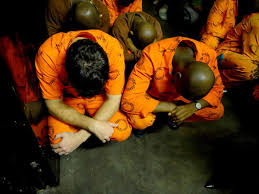 Directorate: Support Services
Judicial Inspectorate for Correctional Services
Directorate: Support Services
Purpose 
To ensure organisational support and administration. 
Functions 
Budget requirements meet main cost items, including compensation of employees and goods and services.
The Human Resources function provides amongst others an integrated and comprehensive HR service covering Employment Equity, Workplace Skills Plan, Training Plan, Employee Wellness Programme, HR Planning, Organisational Development, Recruitment and Selection processes and HR Administration.
26
Directorate: Support Services (continued)
Functions: 
To create business value, through provisioning of reliable, integrated and secured ICT infrastructure and business application systems to ensure effective strategic alignment and enhancement of business processes.

Facilitate an efficient and effective communications system (internal and external communication).
27
Human Resource Management
Activities
Continuously review, update and report on organizational establishment structure 
Management of vacancies, recruitment and selection
Develop/review job descriptions 
Performance Management 
Maintain employment equity plan (EEP)
Manage labour relations and disciplinary procedures  
Leave Management
28
Human Resource Management (continued)
Activities
Updated personnel files: 
Oath of secrecy 
Job description
Code of Conduct
Performance agreement 
Identify training and development of staff 
Manage appointment of ICCVs.
29
Finance and Supply Chain Management
Activities 
Consolidated JICS budget completed by 31 Oct 2020. 
JICS monthly expenditure in line with monthly/annual projections.
Limited under-expenditure to a quarter percent of voted funds. 
Request budget inputs from all directorates on or before 31 March 2021.
Compilation, approval and implementation acquisition plan.
Quarterly and annual asset verifications; recording and updating of moveable asset register.
30
Finance and Supply Chain Management (continued)
Activities 
Monthly M&E reports on accruals
Invoices received for all goods and services and payments made within 30 days
Clearance of suspense accounts before month closure
Coordinate, consolidate reports on irregular, fruitless and wasteful expenditure
Process S&T claims of JICS staff.
Weekly checking & signing of petty cash book
Ensure No Audit Qualifications
31
2020/2021 JICS Budget Allocation
JICS allocated budget for 2020/21 financial year:R81 493 00.00
32
Budget allocation in percentages
87.8% allocated to compensation of employees
12.00% allocated to goods and services
0.02% allocated to transfers and subsidies
0.21% allocated to payment of capital assets

JICS budget allocation for financial year 2020/2021 increased by R4 249 000 (5.5%)
33
JICS adjusted budget allocation
The JICS 2020/2021 Budget Allocation adjusted through fund shift as a result of COVID-19.
An amount of R 1 513 000.00 sourced through savings from the original allocations, reprioritized for COVID-19 expenditure.
Reprioritized funding will cater for the below line items:
     - Procurement of Personal Protective Equipment
     - Data connectivity to enable officials to work offsite.
Minor assets and Consultancy & Advisory funding shifted for COVID-19 items, sourced from JICS Baseline for financial year 2020/2021.
JICS COVID-19 expenditure was at R126 432.15 by end of April 2020. 
JICS awaits further guidance and directives from National Treasury/DCS - CFO.
34
Procurement of JICS PPE’sCOVID-19
JICS has procured necessary Personal Protective Equipment for JICS employees, stakeholders and visitors occupying or visiting JICS offices as at 19 May 2020:
35
Sanitisation of JICS Offices-COVID-19
The following JICS offices have been sanitised with effect from 6 May 2020 by accredited service providers:
Pretoria Head Office
Western Cape Management Region
Eastern Cape Management Region
KwaZulu Natal Management Region
Central Management Region
Northern Management Region
27 government vehicles were sanitised.
Compliance certificates have been issued.
36
ICT
Activities
Create accessible, functioning JICS website to ensure public access
Manage, update and maintain website
Access LOGIS, BAS, PERSAL and MIS
Manage and maintain the LAN, WAN and exchange server which supports our disaster and recovery
Remote Access i.e. VPN, 3G connection support
Provision and renewal of electronic tools of trade (desktops, laptops etc.)
Manage disposal of ICT tools and equipment
37
Media and Communication
Activities
Brand Communication
 Tool of brand management by which JICS – 
Informs
Recommends
Reminds, and 
Enriches the knowledge of its stakeholders, including the public and media, about the JICS brand, its strengths, values and its services.
Brand Awareness
Creating JICS branding material for raising JICS profile and raising public advocacy and awareness.
38
Media and Communication (continued)
Corporate identity
Fostering better relations with the media through:
issuing media statements, media conferences and publicising media pieces on relevant themes like mandatory reporting and overcrowding in correctional centres.

Internal Communications
JICS management releases internal communiques to keep JICS staff informed and ensure and maintain an environment of accountability and transparency. 

Future Online Brand Development- Content for web- Social media strategy
- External and Internal online communication analytics.
39
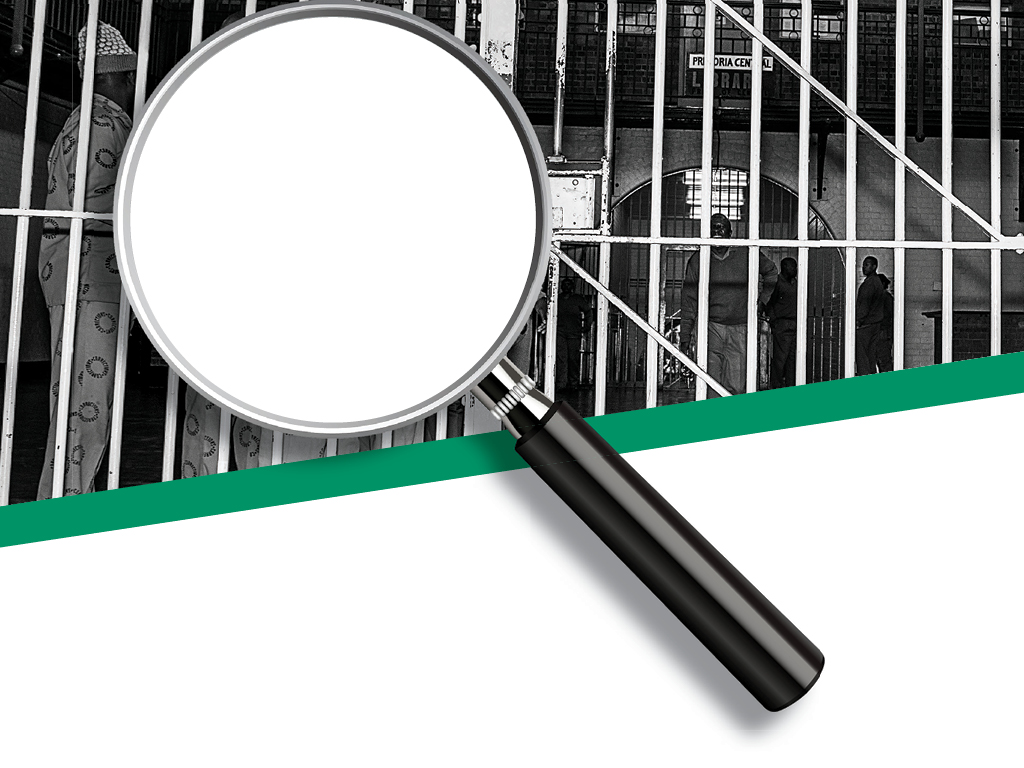 THANK
YOU
QUESTIONS
40